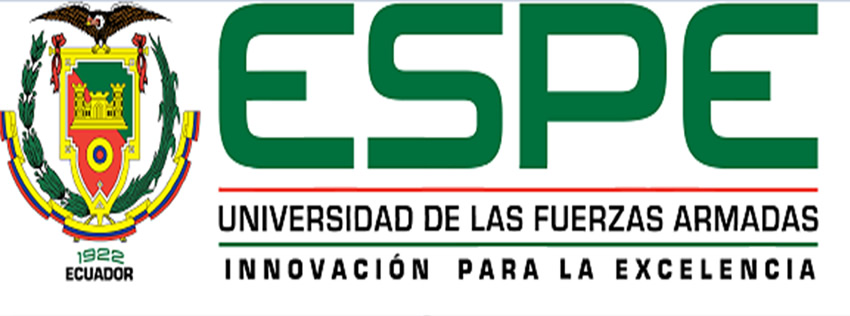 VICERRECTORADO DE INVESTIGACIÓN, INNOVACIÓN Y TRANSFERENCIA TECNOLÓGICA

CENTRO DE ESTUDIOS DE POSGRADO

DEPARTAMENTO DE CIENCIAS HUMANAS Y SOCIALES

MAESTRÍA EN ENTRENAMIENTO DEPORTIVO
PROYECTO DE TITULACIÓN
TEMA: 
INCIDENCIA DE LAS ARTES MARCIALES EN LOS NIÑOS CON Trastorno por Déficit de Atención e Hiperactividad (TDAH) EN LA UNIDAD EDUCATIVA PARTICULAR MARISTA EN LA SECCIÓN PRIMARIA DE LA CIUDAD DE QUITO AÑO LECTIVO 2019 – 2020

AUTOR: 
RIVADENEIRA PAREDES, ROBERTO CARLOS
OBJETIVO GENERAL

Determinar la incidencia de las artes marciales.


OBJETIVOS ESPECÍFICOS:

Determinar el nivel de TDAH.

Planificar clases.

Evaluación post-test.
LAS ARTES MARCIALES
BENEFICIOS:
Crecimiento individual					

Autoestima

Autocontrol y concentración

Coordinación

Comportamiento

Aceptación en la sociedad
TDAH
CARACTERÍSTICAS: 
Dificultad a la hora de poner atención durante cierto tiempo.

Mayor actividad física con relación a sus compañeros.

Impulsivos.

Memoria a corto Plazo.

Comienzo retrasado del lenguaje
TIPOS:

Hiperactividad

Déficit de atención

Impulsividad
VARIABLE DEPENDIENTE:
	Conducta de hiperactividad en los niños.



VARIABLE INDEPENDIENTE:
	Programa de actividades deportivas.
PROCEDIMIENTO:
Se informó a los padres sobre la Propuesta de artes marciales y los objetivos del mismo.
Se entregó los consentimientos informados a los representantes legales de los niños para poder realizar el trabajo de Tesis con sus hijos.
Se entregó los asentimientos informados a los sujetos de investigación.
Se aplicó el Test de CONNERS a padres y docentes.
Se impartió la propuesta de Artes marciales en 12 sesiones.
Se aplicó nuevamente el Test CONNERS a los padres y docentes. 
Se comparó resultados del Pre Test y Post Test para verificar si existe algún cambio.
PRE  TEST  DE  CONNERS  PARA  PADRES
Fuente: Pre Test de Conners para padres 
Elaborado por: Rivadeneira Roberto (2020)
POST  TEST  DE  CONNERS  PARA  PADRES
Fuente: Post Test de Conners para padres 
Elaborado por: Rivadeneira Roberto (2020)
VARIABLE  DEPENDIENTE
VARIABLE  INDEPENDIENTE
FÓRMULA
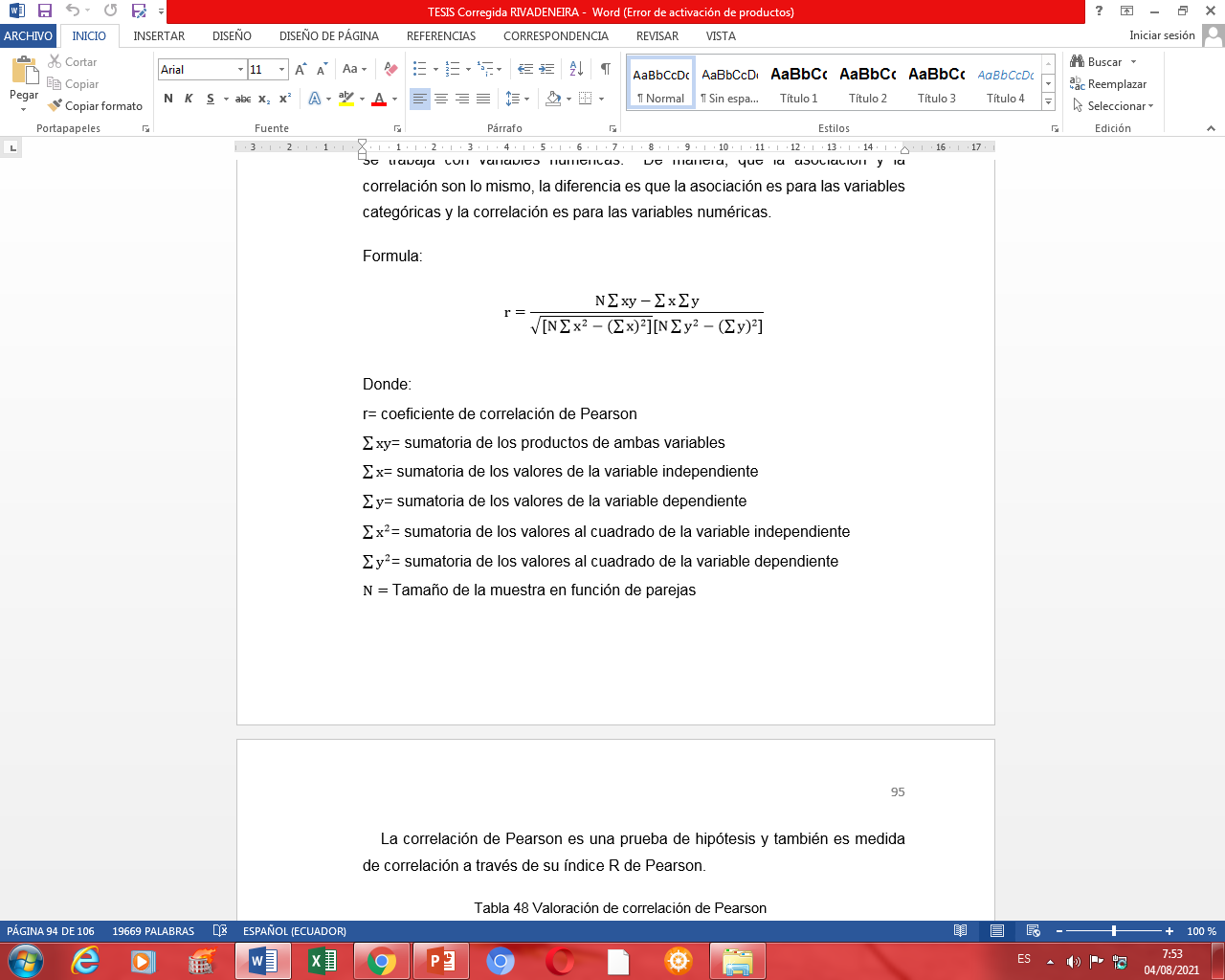 VALORACIÓN DE CORRELACIÓN DE PEARSON
Fuente: (Guttman, 2013)
Elaborado: Rivadeneira Roberto, (2020)
CONCLUSIONES
Aplicación del test de Conners.

Planificación de clases.

Demuestra una correlación positiva.
RECOMENDACIONES
El TDAH depende de los síntomas que presenta.

Contribuye a mejorar el nivel de TDAH.
GRACIAS